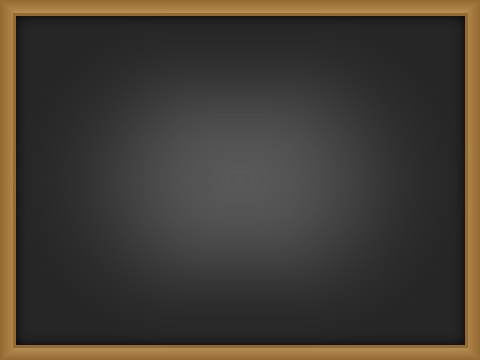 § 40. THỰC HÀNH
ĐÁNH GIÁ TIỀM NĂNG KINH TẾ CỦA CÁC ĐẢO VEN BỜ VÀ TÌM HIỂU VỀ NGÀNH CÔNG NGHIỆP DẦU KHÍ
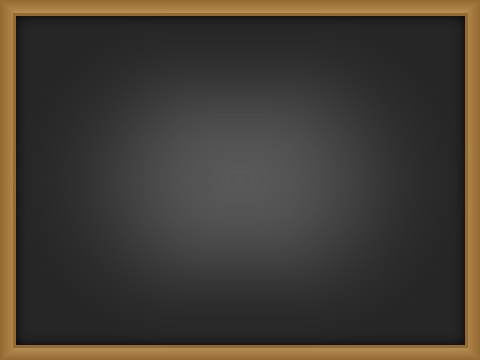 1. Đánh giá tiềm năng kinh tế của các đảo ven bờ
Hình ảnh một số đảo  ven bờ ở Việt Nam
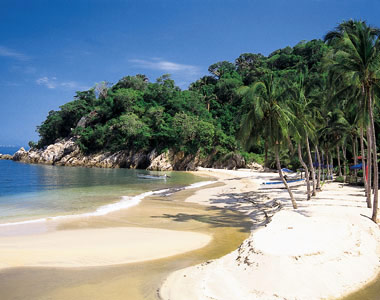 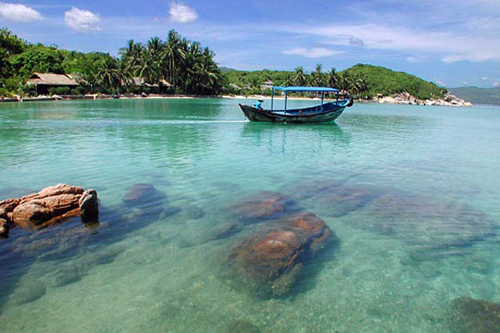 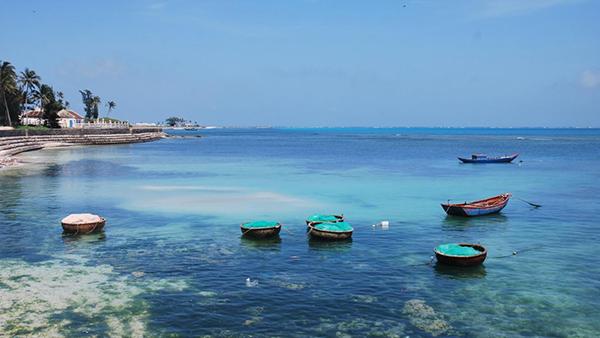 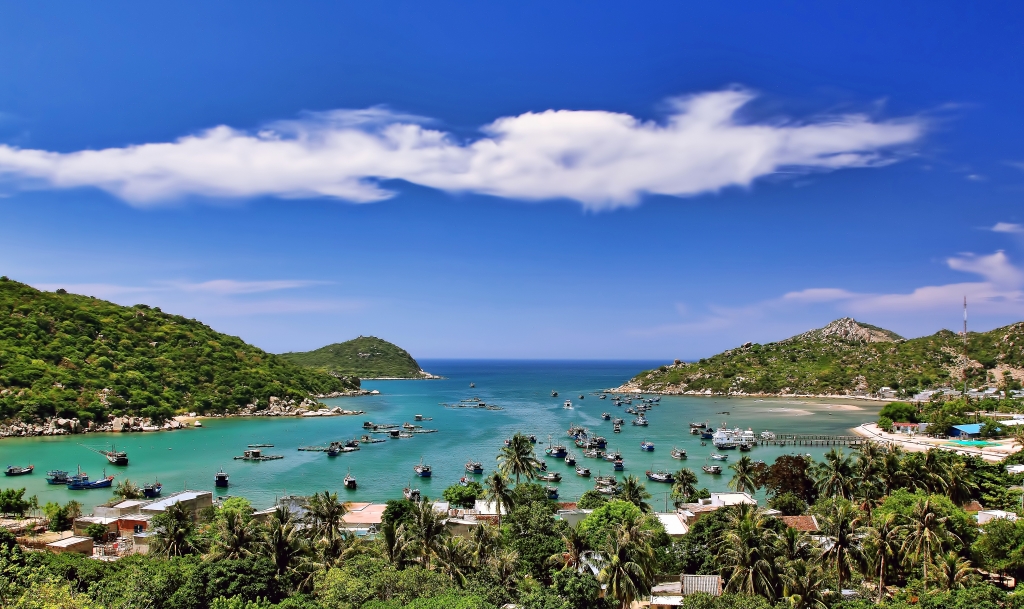 Đảo Phú Quốc
Vịnh Nha Trang
Đảo Lý Sơn
Côn Đảo
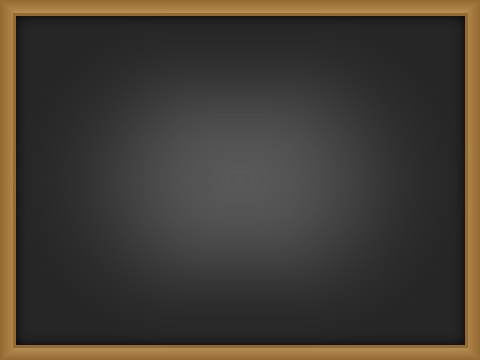 Các hoạt động ngoài đảo
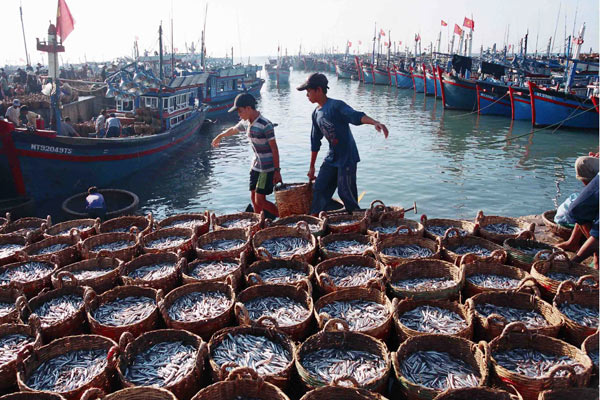 Đánh bắt, thu hoạch cá
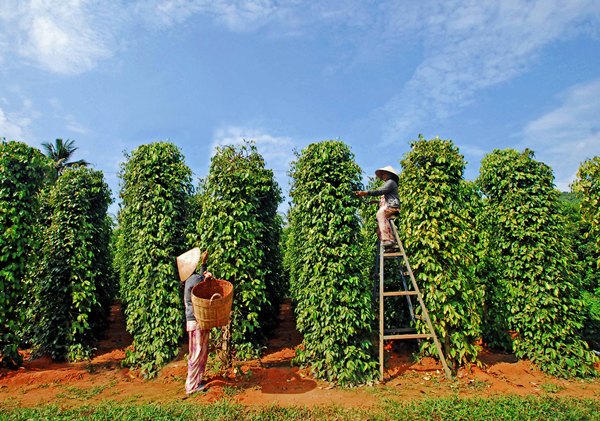 Trồng tiêu trên đảo Phú Quốc
Nông nghiệp
Ngư nghiệp
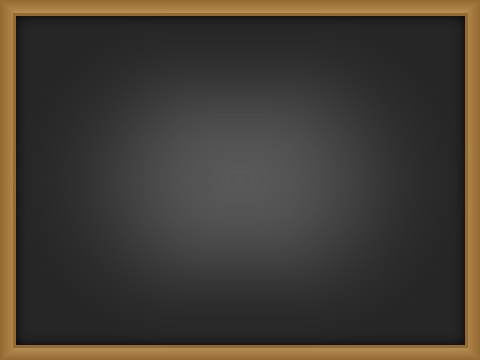 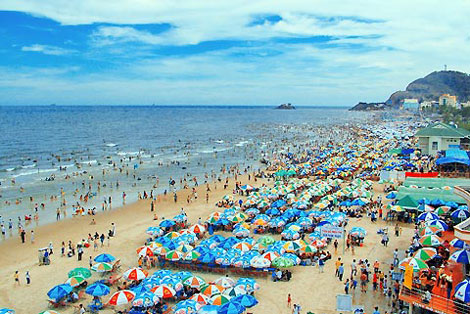 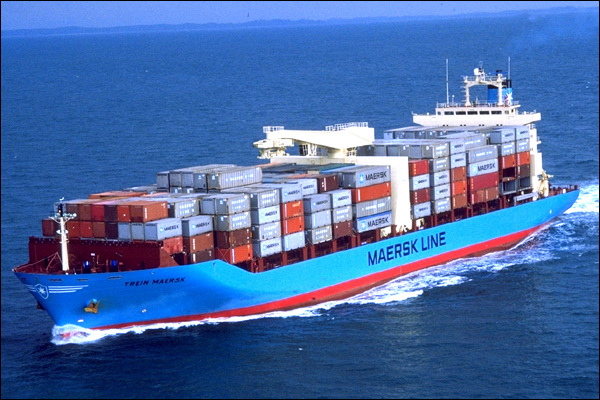 Bãi tắm
Vận tải biển
Du lịch
Dịch vụ biển
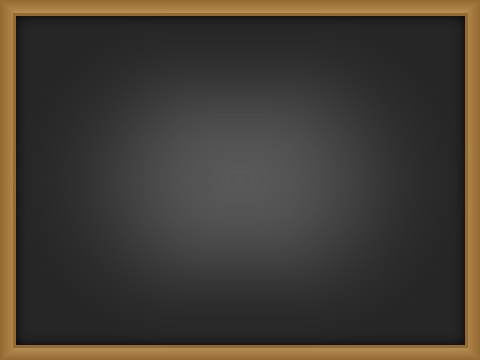 Bảng 40.1 Tiềm năng kinh tế của một số đảo ven bờ
 Dựa vào bảng 40.1, các đảo có điều kiện thích hợp nhất để phát triển tổng hợp các ngành kinh tế biển là : Phú Quốc, Côn Đảo, Cát Bà
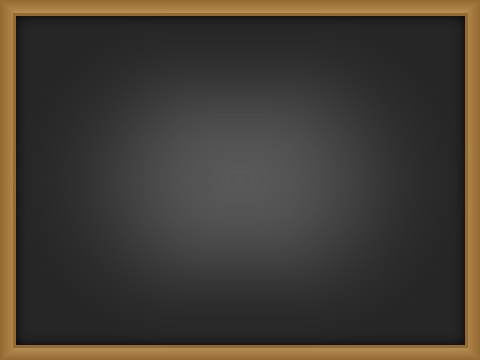 2. Quan sát hình 40.1, hãy nhận xét về tình hình khai thác , xuất khẩu dầu thô, nhập khẩu xăng dầu và chế biến dầu khí ở nước ta.
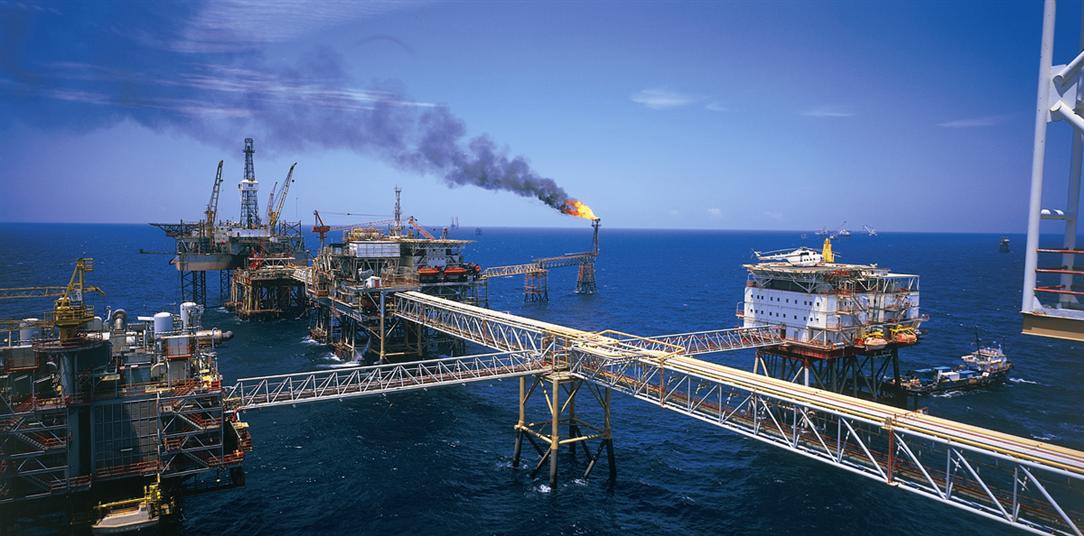 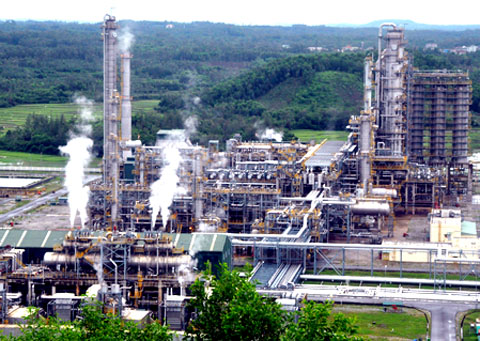 Nhà máy lọc dầu Dung Quất (Quảng Ngãi
Khai thác dầu khí ở thềm lục địa phía Nam
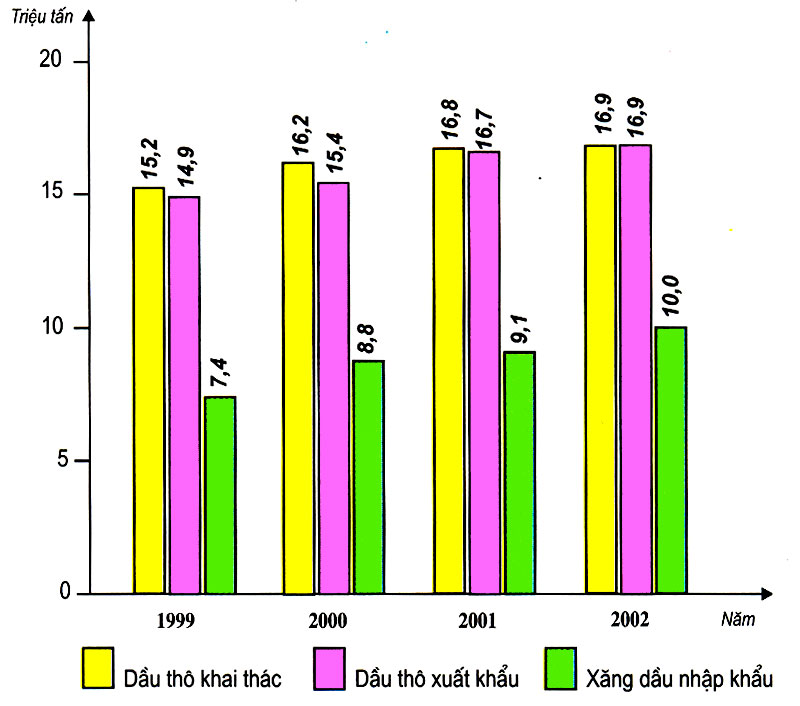 Hình 40.1:  biểu đồ sản lượng dầu thô khai thác, dầu thô xuất khẩu và xăng dầu nhập khẩu của nước ta giai đoạn 1999-2002
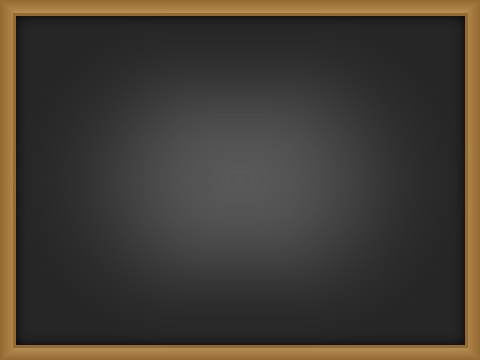  Nhận xét :
- Nước ta có trữ lượng dầu khí lớn, có sản lượng khai thác dầu thô lớn  và tăng từng năm (1999: 15,2 triệu tấn  đến 2002: 16,9 triệu tấn).
- Dầu được xuất khẩu dưới dạng thô  và sản lượng khai thác lớn (1999: 14,9 triệu tấn và đến năm 2002: 16,9 triệu tấn bằng với trữ lượng dầu thô khai thác.
- Sản lượng xăng dầu nhập khẩu ngày càng tăng (1999: 7,4 triệu tấn đến 2002: 10 triệu tấn)
Tình hình chế biến dầu khí ở nước ta giai đoạn 1999-2002 chưa phát triển